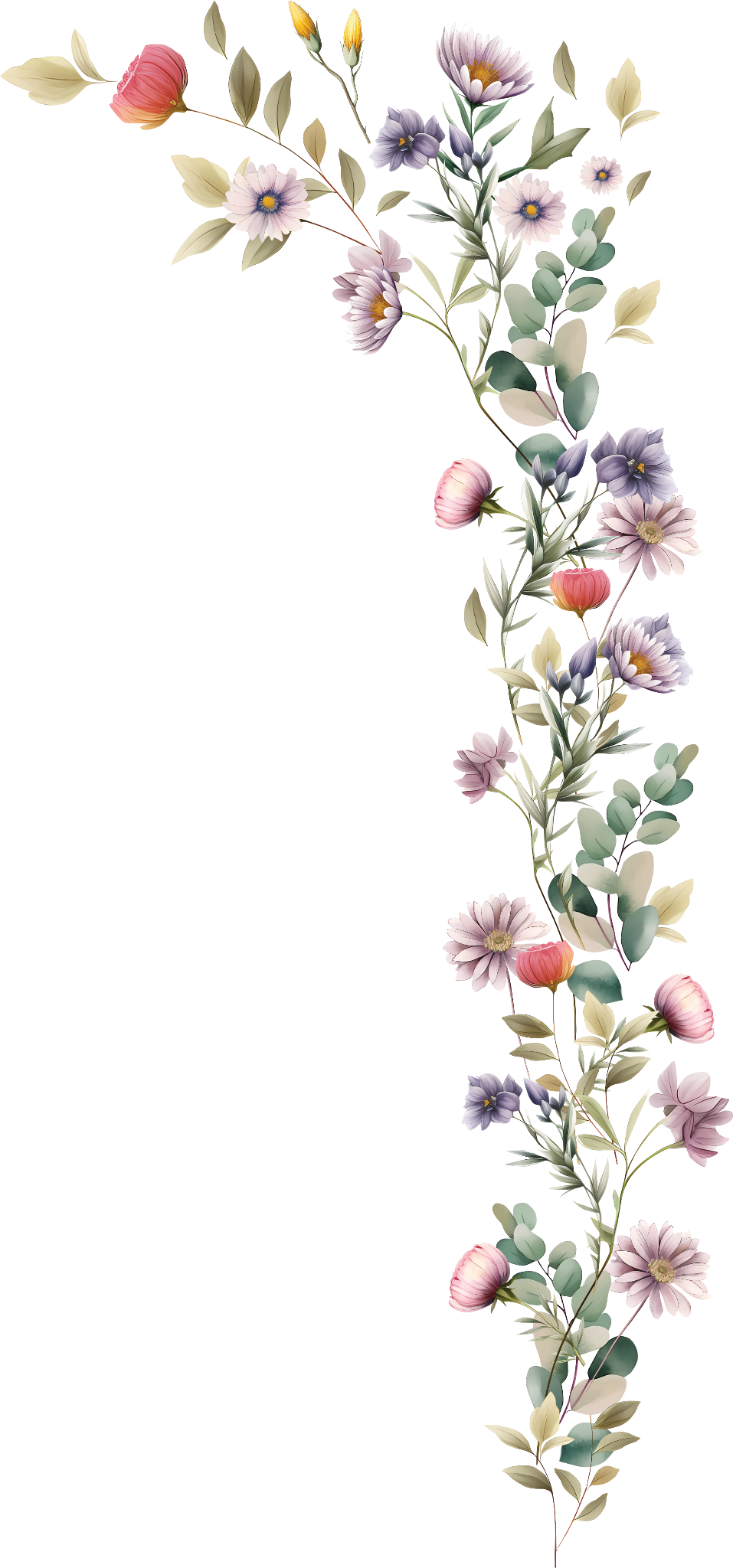 WEDDING
CHECKLIST
J E S S I E  &  T E D D I E
6 months to go
4 months to go
2 months to go
5 months to go
Give notice of marriage at your local registry office
Finalise your wedding cake
Start planning wedding favours 
and venue decorations
Have a pre-wedding photo shoot with your photographer
Confirm your choice of readings and music with your celebrant
Wedding stationery: Send out wedding invitations
Plan your hen and stag nights
Book first night hotel and 
transport
Chase unanswered invitations
Draw up a final guest list and confirm numbers with reception venue and caterers
Choose and buy gifts for members of the wedding party
Encourage speech-makers to get started on what they plan to say
Review your playlist with your 
DJ or musicians
Re-visit tailor/dressmaker for your first fitting
Book any rental equipment needed for your reception
Research and book hairdressers and makeup artists
Arrange a food tasting with your chosen caterer
3 months to go
Practice hair and makeup looks
Confirm your registrar booking
 if applicable
Write personalised wedding 
vows if applicable
Wedding stationery: Order your on-the-day wedding stationery
1 month to go
Finalise your seating plan
Have your final dress/suit fitting
Make sure all the bridal party
Decide on those must-have shots with your photographer
Confirm all flowers and the delivery time and location with your 
florist
Confirm your on-the-day wedding timeline with suppliers